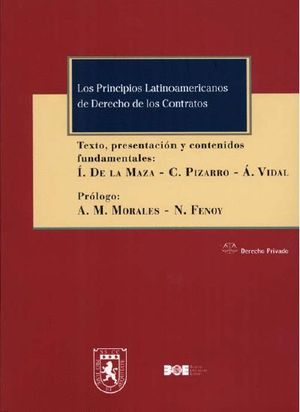 Los Principios Latinoamericanos de Derecho de los Contratos
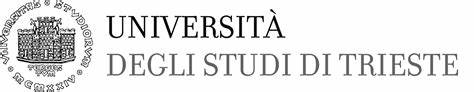 Mattessich Laura
Virzì Silvia
INDICE
Il percorso verso un diritto comune per  l’UE e l’America Latina
Tappe Unione Europea
Tappe America Latina
Il progetto «Los Principios Latinoamericanos de Derecho de los Contratos»
Origini del progetto
Metodo
Difficoltà e dibattiti che hanno accompagnato il progetto
Obiettivi
Implementazione dei PLDC nella legislazione domestica
Struttura
Contenuti
«Falsos amigos» nei PLDC
La buona fede: un concetto di difficile definizione
L'evoluzione del concetto di buona fede e l'interpretazione giudiziale
La buona fede nei codici e nelle convenzioni
Definizione di contratto e dei suoi requisiti
Questionario interattivo
IL PERCORSO VERSO UN DIRITTO COMUNE PER L'UE E L'AMERICA LATINA
Tappe Unione Europea
La Commissione sul Diritto Contrattuale Europeo (CECL) anche detta «Commission on European Contract Law» o Commissione Lando elabora i PECL «Principles of European Contract Law»
«A set of general rules which are designed to provide maximum flexibility and thus accommodate future development in legal thinking in the field of contract law.»
Codice europeo comune di diritto privato
DCFR-Draft Common Frame of Reference
CESL- Common European Sales Law
Convenzione di Vienna (CISG) - «The United Nations Convention on Contracts for the International Sale of Goods»
Principi UNIDROIT
Tappe America Latina
IL PERCORSO VERSO UN DIRITTO COMUNE PER L'UE E L'AMERICA LATINA
Panamericanismo → Código Civil Americano Único
Organización de los Estados Americanos
UCC - Uniform Commercial Code
ULIS - Uniform Law on the International Sale of goods
Convenzione di Vienna
PLADC- Principios Latinoamericanos de Derecho de los Contratos
GADAL - Grupo para la Armonización del Derecho en América Latina
IL PROGETTO «LOS PRINCIPIOS LATINOAMERICANOS DE DERECHO DE LOS CONTRATOS»
Origini del progetto
2018
Álvaro Vidal Olivares - Iñigo de la Maza - Carlos Pizarro Wilson
180 pagine
Progetto supportato dalla Foundation pour le Droit Continental e dalla Fondazione Fernando Fueyo Laneri
Metodo
«El derecho de los contratos en Latinoamérica: Bases para unos principios de derecho de los contratos»
(Santiago del Cile, 2012)
Questionario con situazioni concrete da risolvere
Confronto delle risposte > diversità e affinità
19 e 20 novembre 2013: seminario «El derecho de los contratos: formación, cumplimiento e incumplimiento» 
Estate del 2017, Valparaíso: seminario volto a preparare la versione finale dei Principi latino-americani di diritto contrattuale
IL PROGETTO «LOS PRINCIPIOS LATINOAMERICANOS DE DERECHO DE LOS CONTRATOS»
Difficoltà e dibattiti che hanno accompagnato il progetto
mancata partecipazione da parte di alcuni paesi
«Uno dei primi lavori che realizzammo fu una diagnosi dello stato della dottrina e della giurisprudenza di ogni paese, basata su un questionario. Un input prezioso però insufficiente, poiché le differenze tra gli autori e l’inconsistenza dei giudizi non hanno favorito una ricerca di coerenza attraverso questi meandri…»
«Uno de los primeros trabajos que realizamos fue un diagnóstico acabado, a partir de un cuestionario, del estado de la doctrina y jurisprudencia de cada país. Un insumo valioso, pero insuficiente, pues las diferencias entre los autores, y la inconsistencia de los fallos, no alentaban una búsqueda de coherencia por esos meandros…»
- Professore Carlos Pizarro Wilson
IL PROGETTO «LOS PRINCIPIOS LATINOAMERICANOS DE DERECHO DE LOS CONTRATOS»
Obiettivi del progetto
Sistematizzazione delle coincidenze a livello dei diritti contrattuali nazionali in America Latina
> obiettivo restatement latino-americano dei contratti.
Ravvicinamento del diritto contrattuale dei paesi dell'America Latina a quello originato dalla CISG
Risoluzione dei conflitti sorti nei contratti internazionali.
Miglioramento dell’area del diritto contrattuale latino-americano.
Implementazione dei PLDC nella legislazione domestica
Artículo 2: (1) Estos principios se aplican para interpretar instrumentos internacionales de derecho uniforme y derecho estatal que rigen el contrato. (2) También sirven como modelo para los legisladores estatales o internacionales.
→ PLDC come lex mercatoria
In molti paesi dell'America Latina l'applicazione della legge non statale, anche se riconosciuta, è lontana dall’essere una pratica comune.
→ PLDC come modello valido di contratto in tutta l’America Latina
«FALSOS AMIGOS» NEI PLDC
Asentimiento = consenso ≠ assenso
→ la differenza tra consenso e assenso è il loro status giuridico: l'assenso si riferisce ad un semplice accordo, mentre il consenso si riferisce ad un accordo legalmente accettante o vincolante.
Cumplimiento - incumplimiento = adempimento - inadempimento ≠ compimento
Judicial = giuridico → pertinente e riconducibile al diritto ≠ giudiziale → pertinente al mandato del giudice o al procedimento giudiziario.
LA BUONA FEDE: UN CONCETTO DI DIFFICILE DEFINIZIONE
Standard generale di condotta
Funzione integratrice del contratto
Presa in considerazione dell'interesse legittimo delle parti
L'EVOLUZIONE DEL CONCETTO DI BUONA FEDE E L'INTERPRETAZIONE GIUDIZIALE
La posizione presa nel ZGB e nel BGB
L'intervento di Franz Wieacker
Il concetto di buona fede in Ibero-America 
Le facoltà attribuite dalla buona fede al giudice:
facoltà integratrice e di equivalenza della posizione delle parti
facoltà interpretativa
facoltà di correzione
Le facoltà attribuite dalla buona fede al giudice nei PLDC
«L’epieikeia» di Aristotele
Principios Latinoamericanos de Derecho de los Contratos
Code civil (Francia)
Codice civile (Italia)
BGB (Germania)
Código civil (Spagna)
BUONA FEDE NEI CODICI E NELLE CONVENZIONI
Código civil (Cile)
Convention on contracts for the International Sale of Goods (CISG)
Draft Common Frame of Reference (DCFR)
Principi UNIDROIT
Principles of European Contract Law (PECL)
BUONA FEDE NEI CODICI E NELLE CONVENZIONI
Principios Latinoamericanos de Derecho de los Contratos
DEFINIZIONE
«Rechtsgeschäft» (negozio giuridico)
Common European Sales Law (CESL)
Draft Common Frame of Reference (DCFR)
Articolo 1101 Code civil : Il contratto è un accordo di volontà tra due o più persone destinato a creare, modificare, trasmettere o estinguere gli obblighi.
Articolo 1254 Código civil español: Il contratto esiste in quanto una o più persone si accordano nell’obbligarsi, nei confronti dell’una o delle altre, a fornire qualcosa o a prestare servizio.
Articolo Código civil chileno: Il contratto o convenzione è l’atto tramite il quale una parte si obbliga con un’altra a dare, fare o non fare qualcosa. Ogni parte può essere composta da una o più persone.
Principios Latinoamericanos de Derecho de los Contratos
REQUISITI
UNIDROIT Principles of International Commercial
Contracts (PICC)
Principles of European Contract Law (PECL)
BIBLIOGRAFIA E SITOGRAFIA

F. Bartolini, Codice civile e leggi complementari, La Tribuna, Roma, gennaio 2020
Los Principios Latinoamericanos de Derecho de los Contratos file:///C:/Users/ADMIN/Desktop/boe.pdf
The Principles Of European Contract Law 2002 (Parts I, II, and III)
http://www.transnational.deusto.es/emttl/documentos/Principles%20of%20European%20Contract%20Law.pdf
Principi di diritto europeo dei contratti https://www.unisob.na.it/ateneo/d005/pecl_part1e2_italiano.pdf 
European Contract Law: the Draft Common Frame of Reference Report with Evidence
https://publications.parliament.uk/pa/ld200809/ldselect/ldeucom/95/95.pdf
Draft Common Frame of Reference (DCFR) - Outline Edition (2009) - Edited by Christian von Bar, Eric Clive and Hans Schulte-Nölke
https://www.trans-lex.org/400725/_/outline-edition-/#head_19
UNIDROIT Principles of International Commercial Contracts
https://www.trans-lex.org/400120/_/unidroit-principles-of-international-commercial-contracts-2016/
Código civil español https://boe.es/buscar/act.php?id=BOE-A-1889-4763#codigocivil
Código civil chileno https://leyes-cl.com/codigo_civil/1438.htm
GRAZIE PER L’ATTENZIONE